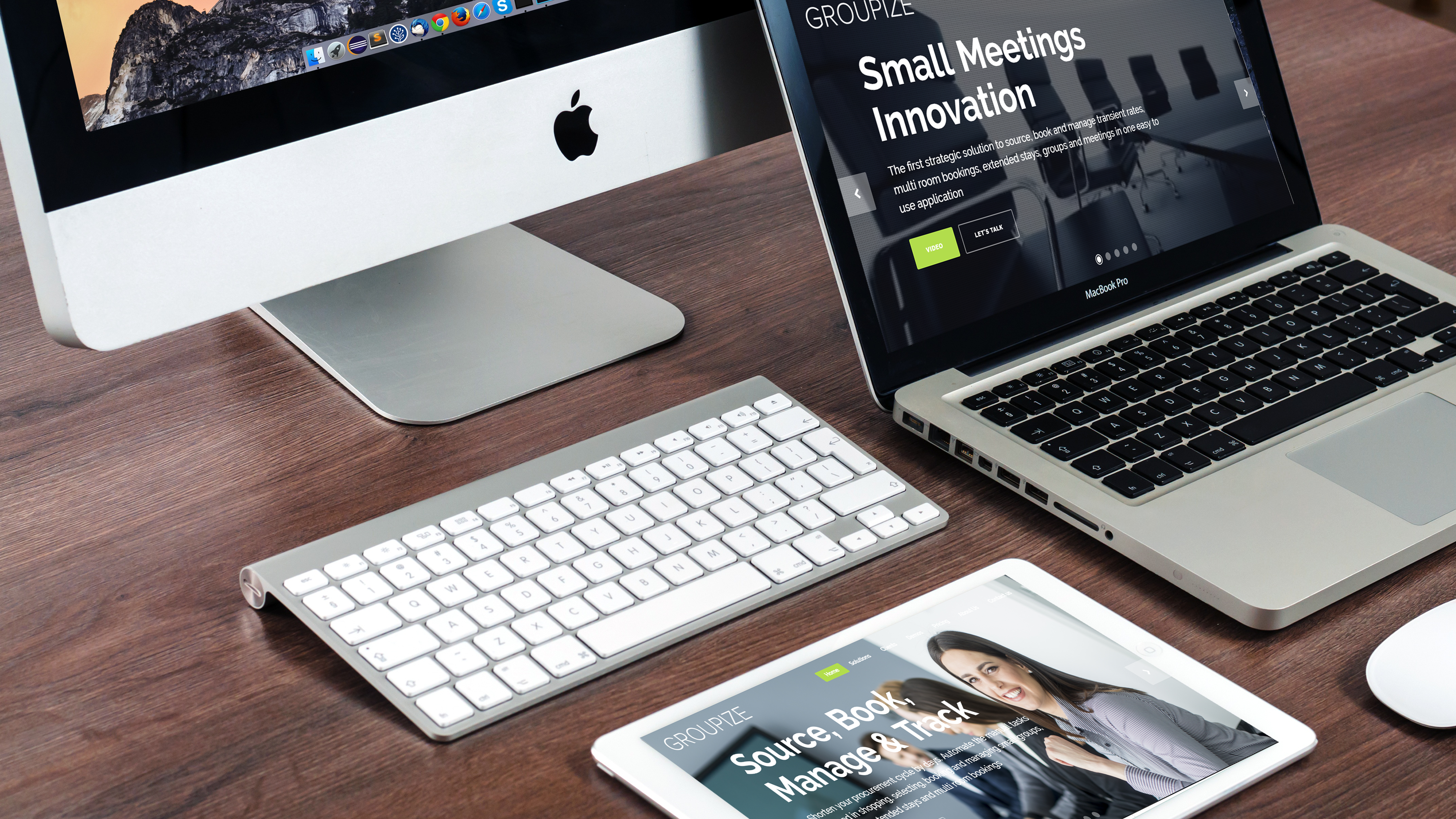 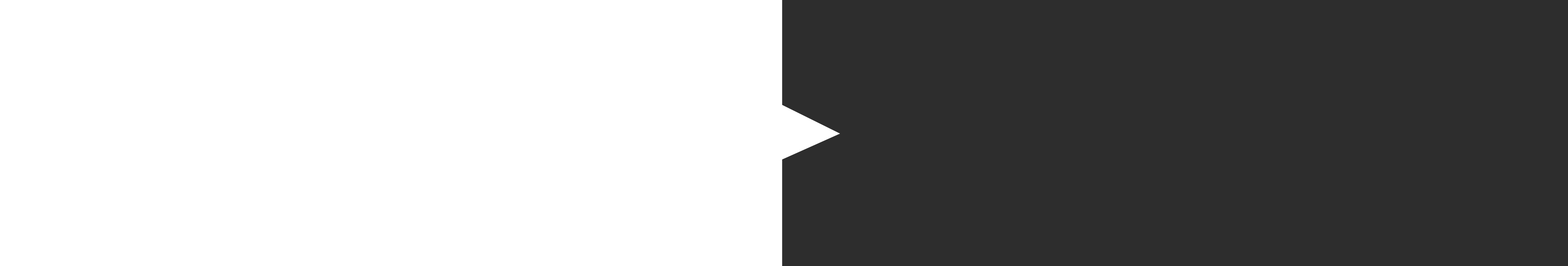 An Easy to Use 
End to End Platform for 
Simple Corporate Meetings
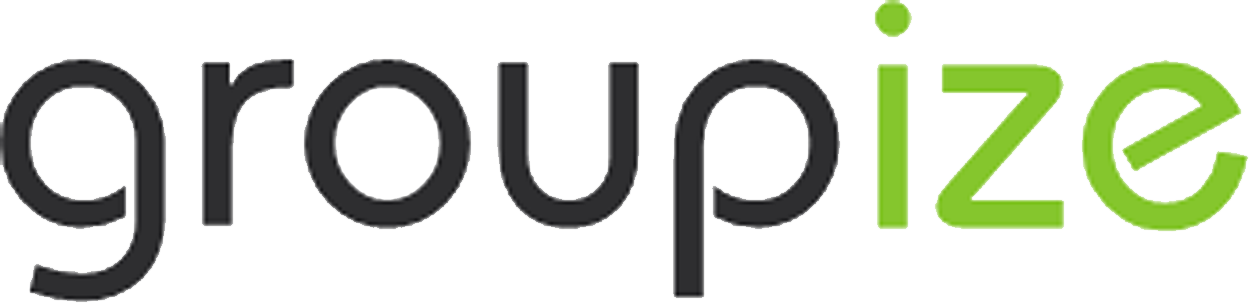 Everyone’s talking about Small & Simple Meetings – Are you?
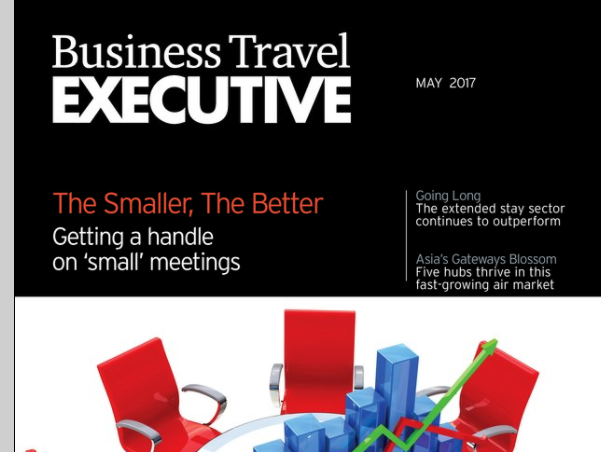 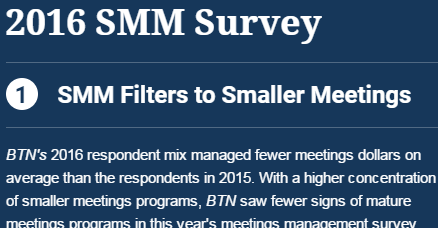 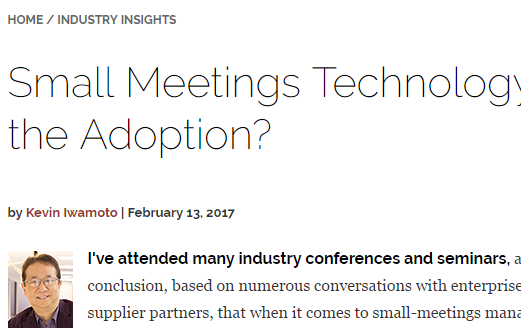 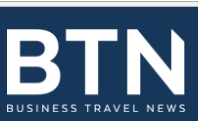 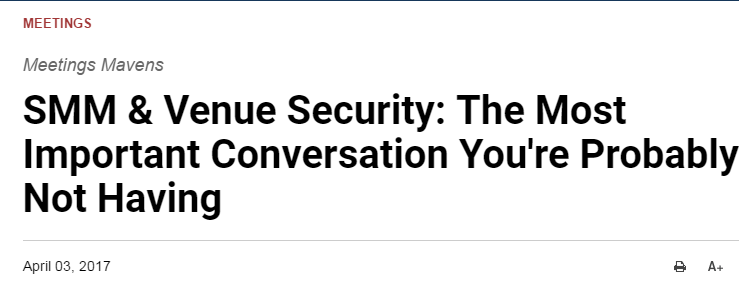 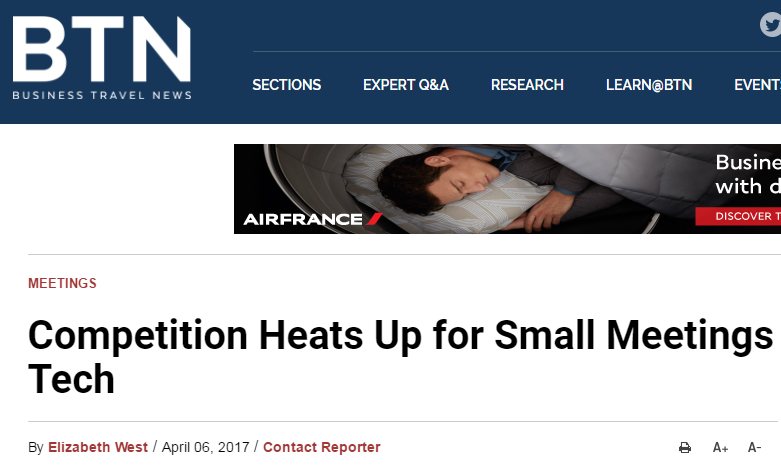 [Speaker Notes: Travel Leaders is at the forefront of the innovation; you may remember last years session when the topic was not in the headlines but Travel Leaders raised your awarness]
Here is an interesting statistic. Why do you think it is happening?
80% of meeting are coordinated by employees outside of company travel departments with unmanaged costs and non compliance for preferred suppliers.
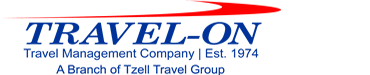 [Speaker Notes: Maybe the question should be why can you continue to let it happen?  Let’s discuss some common misconceptions about simple meetings before we talk about why you cant risk ignoring them any longer.]
Do you think your organization doesn’t have simple meetings?
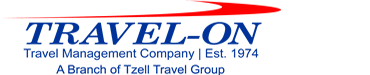 *compiled by AMEX Meeting and Events Study from 2016.
[Speaker Notes: From this breakdown, we can see that only 10% of meetings are likely always large - Conference and Product Launch.  All other categories are typically small and simple.  They are likely happening in your organization, but because the process is decentralized and rogue, you likely aren’t aware of the volume of simple meeitngs.]
Does size really matter?
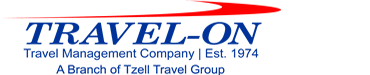 [Speaker Notes: When we talk about small or simple meetings they are considered to be those meeting that are under 250 people, common agenda, registration flow, single room block.  That would be 60-70 % of al types of meeting.  However, a Board of Directors meeting for 5 people may be the highest touch event you do all year.]
Who has time for spreadsheet hell?
(Or phone calls, faxes or mistakes)
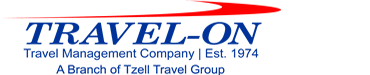 [Speaker Notes: I am want to pause of a moment and look at the categories below – Simple meetings have less lead time and the planner within the company likely already has a full time job; do you think that your staff would benefit from automation or by utilizing your agency for this category of travel? Raise your hand if you think it is possible.  Have you seen the face of that college graduate when you asked them to fax a hotel?  They have no idea what you are talking about.]
Simple Meetings
Transient
Large Meetings
The “Gap” between Transient and Meetings
60%-80% of Company’s Meetings
Internal Meetings & Non-Complex 
No Visibility & Decentralized
Rogue Bookings
Hotel Program
Negotiated Rates
Large Meetings
Event Management
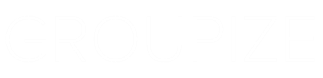 COMPLEX EVENT TECHNOLOGY
INDIVIDUAL TRAVEL
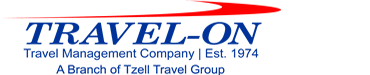 [Speaker Notes: For every reason your company invests in Concur and complex event technology, you should invest in simple meetings.  Consider it as an extension to your Concur investment.]
What is a Simple Meeting?
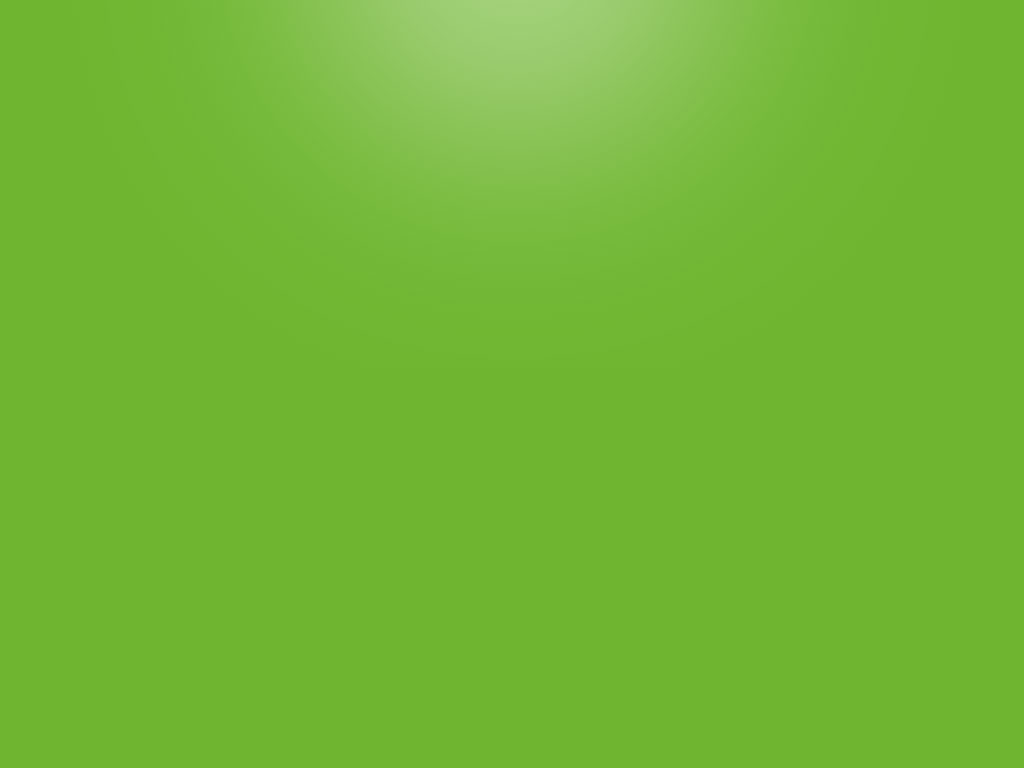 Combination of Sleeping Rooms, Meeting Space, F&B, Audio Visual & Air 
with the same registration flow & common agenda 
for 4 to 1,000 attendees
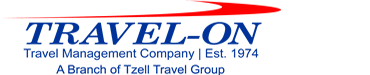 [Speaker Notes: We did a meeting 2 weeks ago.  Corporation signed the contract on Monday, they were connected to Concur on Tuesday and by Thursday, they had created a reg site and 1,000 people registered.]
Simple Meetings is the Last Piece of the Puzzle
for a managed corporate travel program
Duty of Care
Risk Mitigation
Savings
Engagement
Data
Duty of Care
Risk Mitigation
Savings
Engagement
Data
Portal with policies
Approvals
Centralized contract signatures
Minimize attrition clauses
Hotel addendum
Visibility into rogue bookings
Savings of 5-25% 
Get 3-5 Bids
Maximize negotiated rate programs for transient and meetings
Enforce preferred hotels
Save time and money
Easy to use
B2C feel & fun tools 
Better Meetings experience End to End solutions
Company wide visibility into 100% of Meetings
Savings reports
Spend reports
Logistic reports
Meetings Intelligence
Know where your attendees are at all time
Integrates to GDS & Concur
Visibility into all Meetings
[Speaker Notes: Does your company know where you are staying tonight?  Not if you booked from the room block.  

Every day you wait to address this large category of spend, you are exposing the company to unnecessary risk, wasting the organizations’ money and advocating for inefficient processes.  Now that technology is available and affordable, which of these are OK with you?]
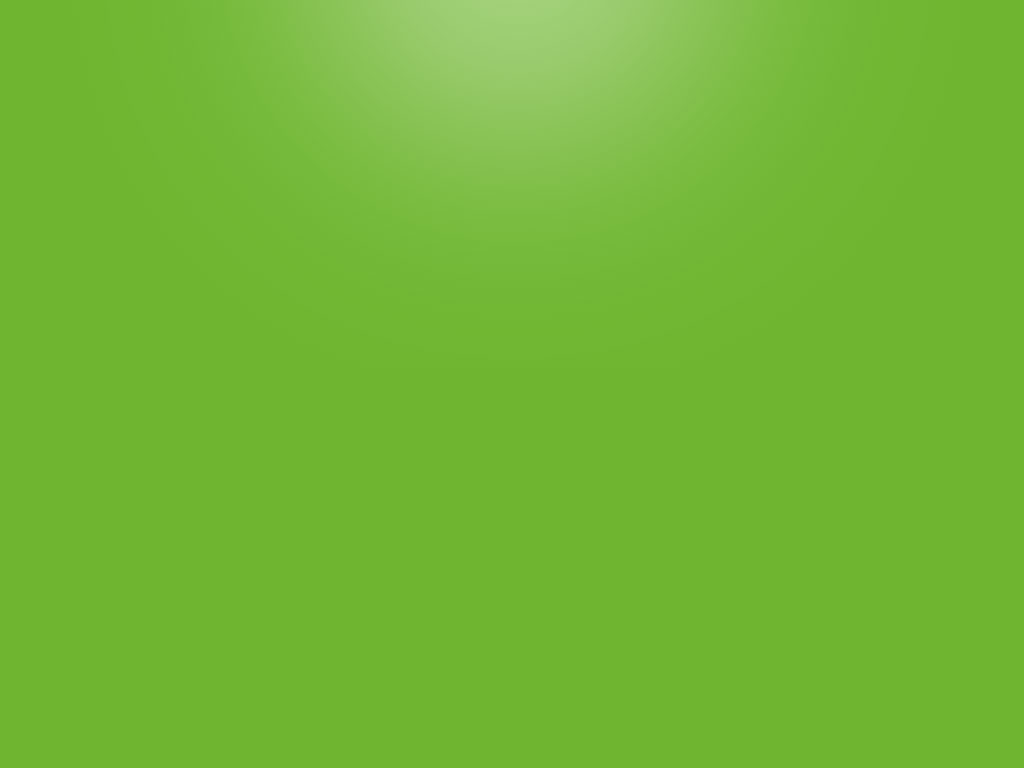 Who Owns This Category of Spend?
Decentralized & Hybrid Models
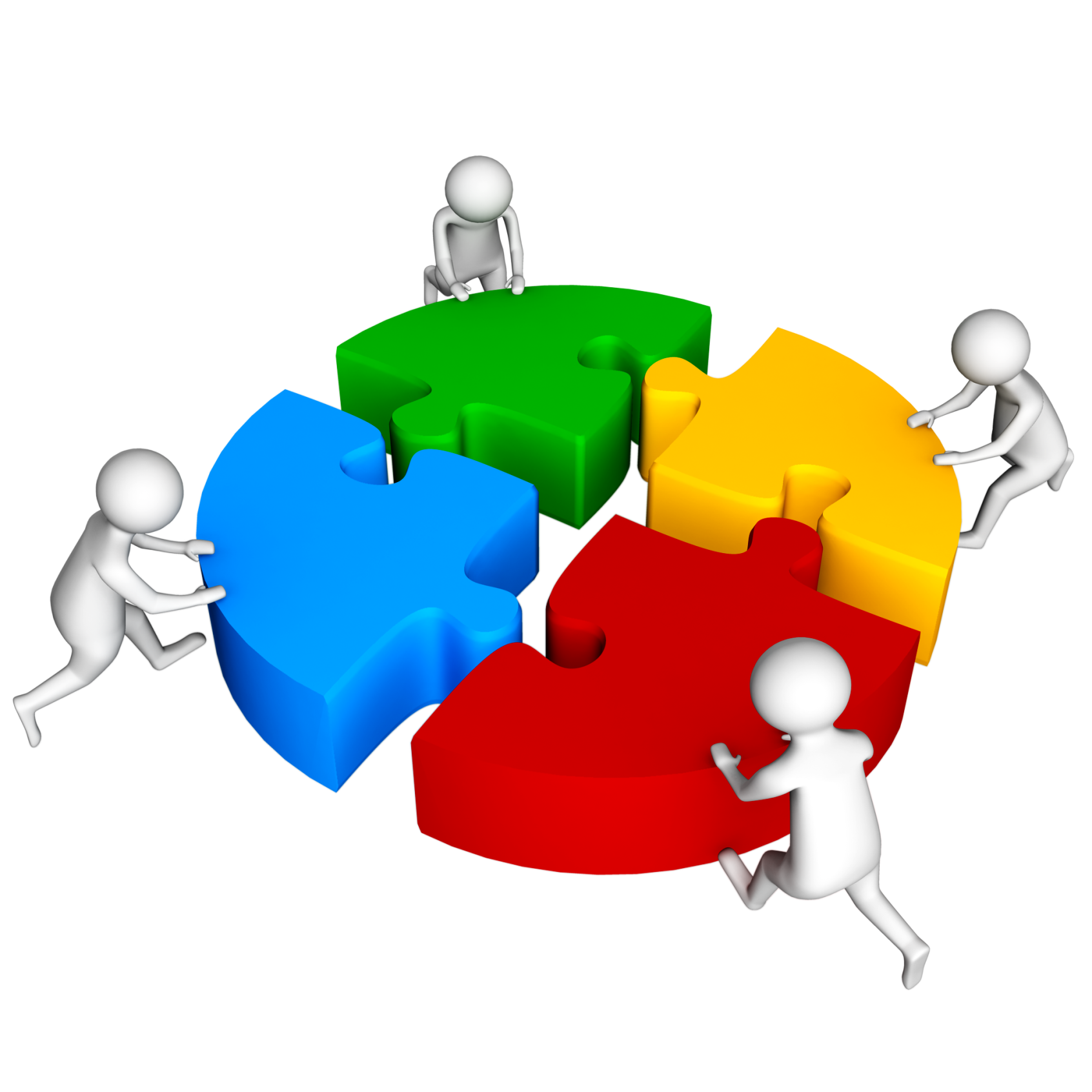 Travel Managers
Travel Arrangers 
& Occasional Planners
Director of Meetings
Agencies
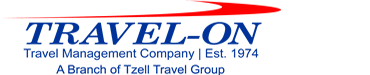 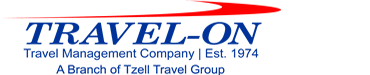 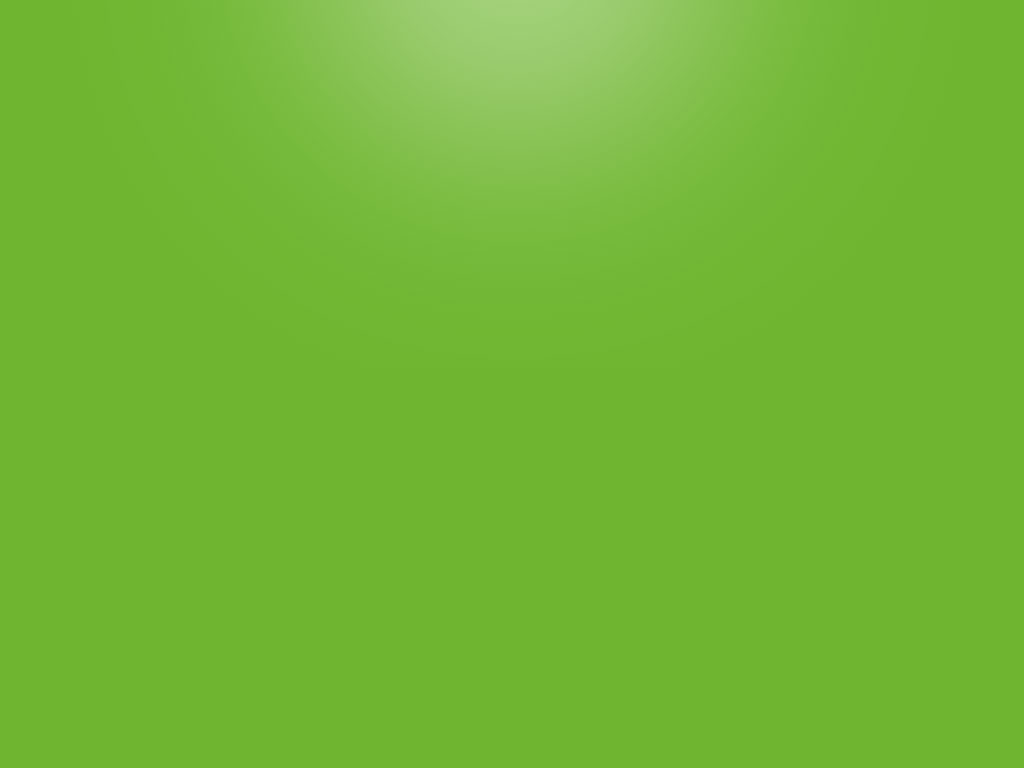 It’s Your Hotel Program
Curated out of 298,000 Hotels worldwide

Preferred Hotels & Negotiated Transient Rates

Simple Meetings Hotel Addendum

Corporation or TMC  Chain Contacts
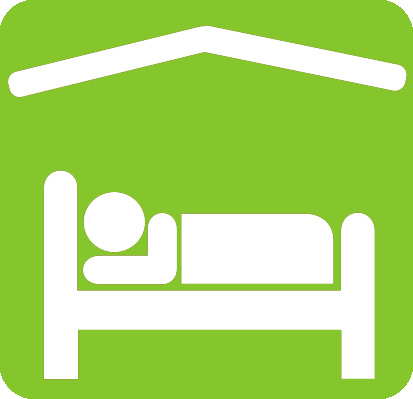 GROUPIZE I 10
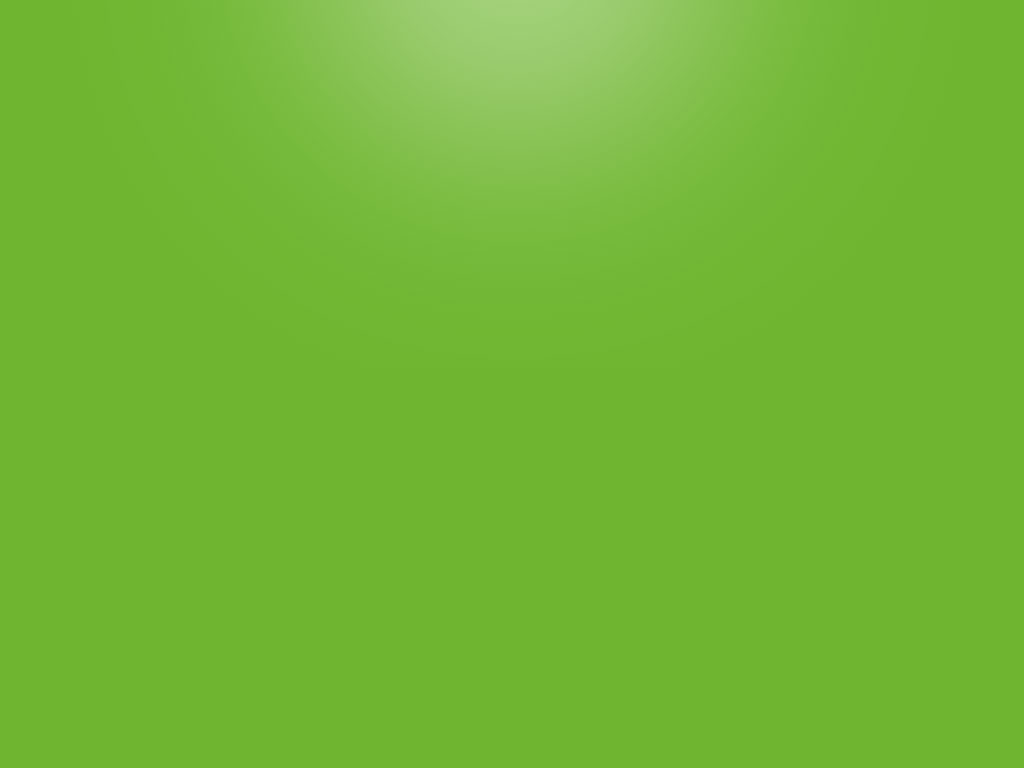 Easy to Use & 
End to End Platform
Simple Pricing
No Per Attendee Fee

No Per User Fee
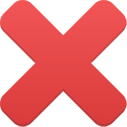 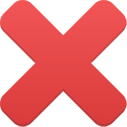 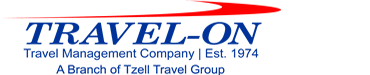 Ease of Use + Modules + Integrations to corporate travel systems is a key technology
eBids 
for
 Meetings
Company Portal
1-9 Rooms
Duty of Care
Profiles
& Rules
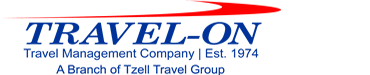 Hotels & Room Blocks
Data & Reports
Registration Web Site & App
[Speaker Notes: Then be ready for end to end]
Typical Objections
You are not aware it is a problem because you have no visibility

No clear ownership - falls between the travel manager and meeting department

Administrators love the perks of planning a meeting

You have looked at technology but it was too difficult and too expensive

You are afraid of the costs 

You don’t want to lose the control

Adoption of a new system

You are not aware that your agency can fix it
     
Next year

What could really go wrong?
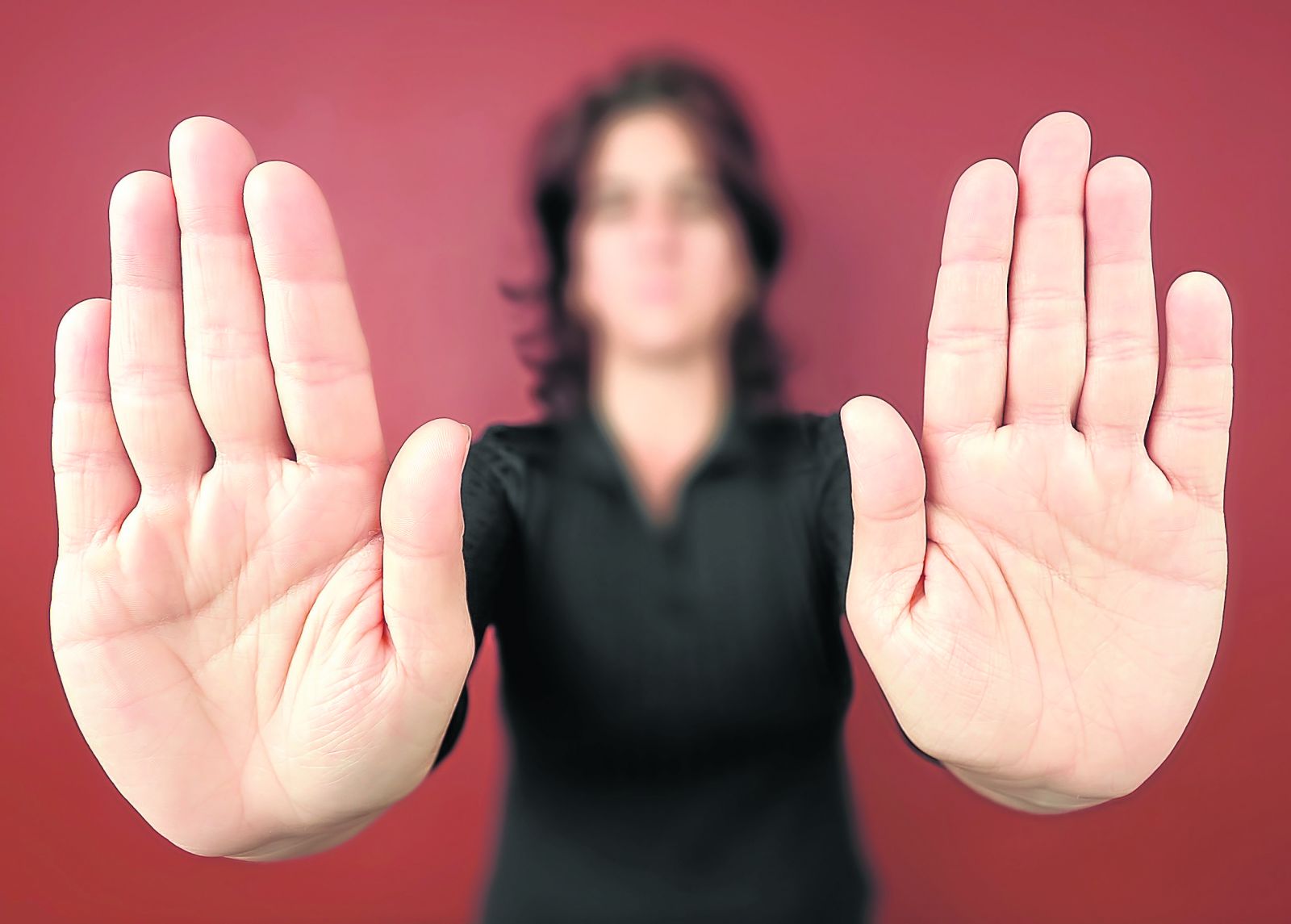 [Speaker Notes: Who can relate to at least three of these objections?  Let’s work our way up, who has had an admin show up in their office crying because they did not know what the word attrition meant?  Who has had to explain to the CFO that they did not know that admins were signing contracts?  Why is it that an admin likely cant buy a ream of paper without approval but they can sign a hotel contract?]
Demo
https://projects.invisionapp.com/share/XTBRF4MR7#/screens
GRUPIZE I 12
Step 1: Start the dialogue with your agency
Do you have a Strategic Meetings Management Program? 
Do you want access to the Travel Leaders Worldwide Hotel Program Rates?
Do you regularly have small groups of employees traveling together?
Who is currently handling your small meeting planning?
Is your company using a registration solution of any kind? Does it include travel or is it a marketing tool?
What is the biggest pain point with small meetings
Are you surprised by meeting spend on the T& E Card? 
Do you call your agency in a panic for air manifests?
Do admins call you to help them out of attrition penalties?
Could you get more from your preferred hotels if they knew you were sending them both transient and meetings?
Are you losing on hotel spend or concessions?
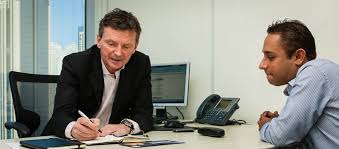 [Speaker Notes: The reality is that your company is being exposed to unnecessary risk if you are not including Simple Meetings in your SMM. Clauses like Mutual Indemnification, Limited Liability, Insurance Minimums, Cancellation Clauses, Attrition Clauses are all common elements that a professional meeting planner would insist on. However, the occasional planner likely is not as well informed. One canceled meeting can cost thousands of wasted dollars. One small accident on the property can even expose your company to unnecessary litigation.  Start the dialogue.  You are not alone.  Until now technology was not available to help you conquer this problem.]
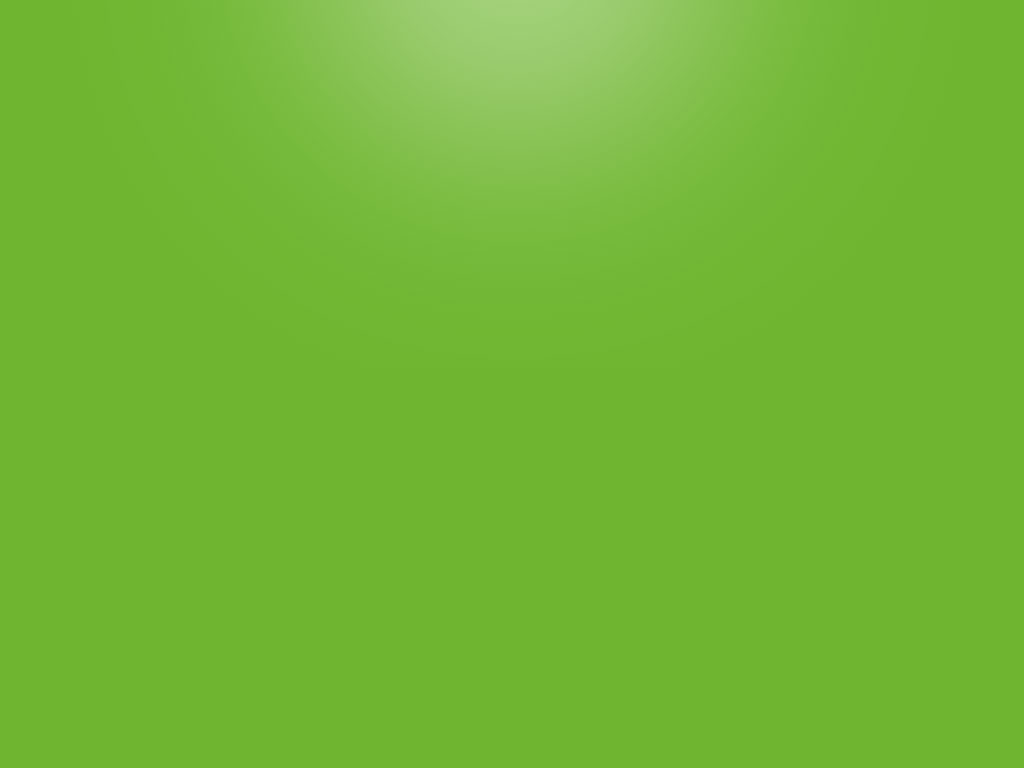 Why Now?  Guaranteed ROI
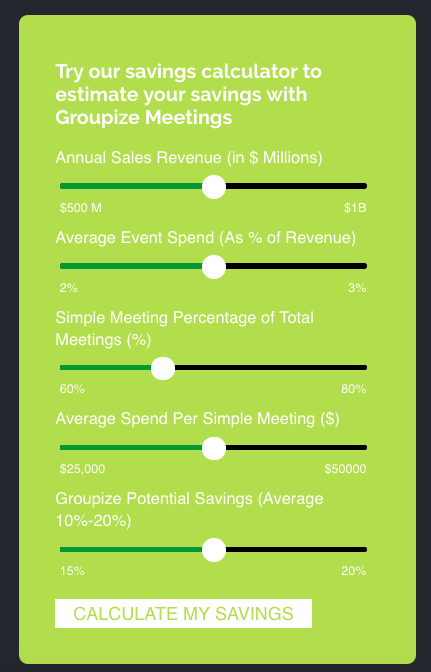 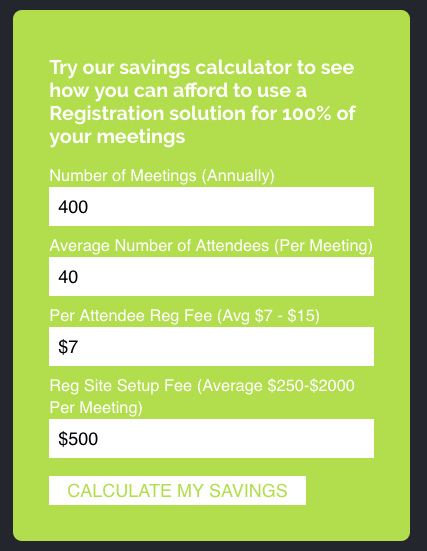 Registration
Sourcing Calculator
GROUPIZE I 13
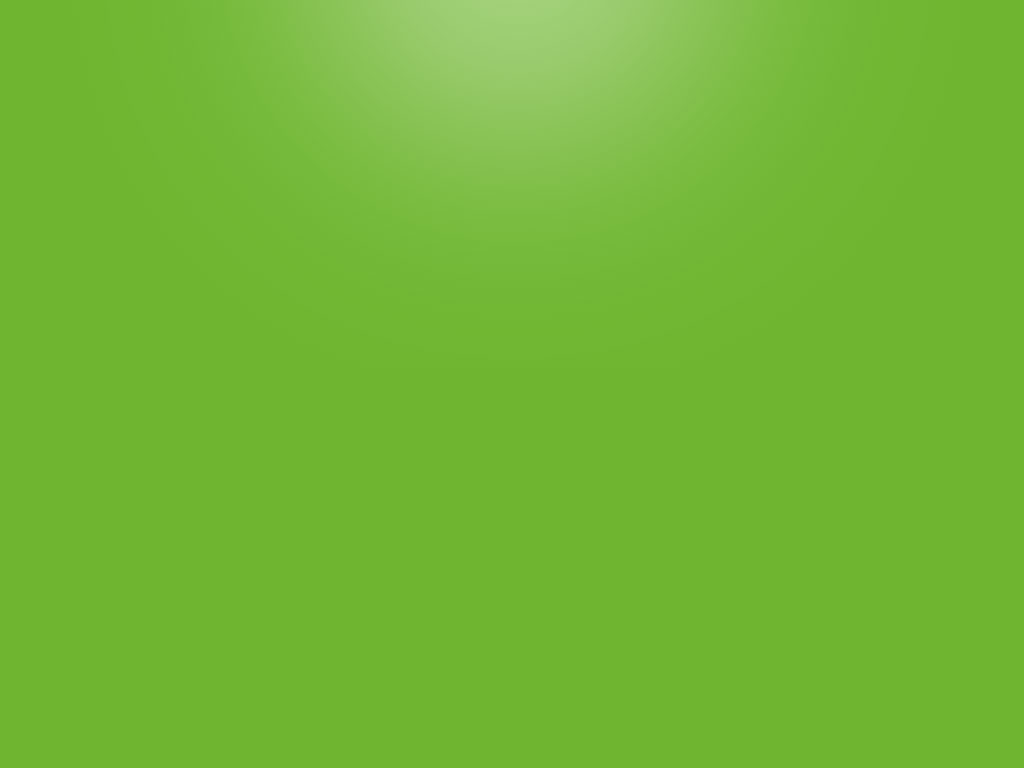 Major Savings & 
Risk Mitigation Opportunity
Sourcing Savings
Registration Savings
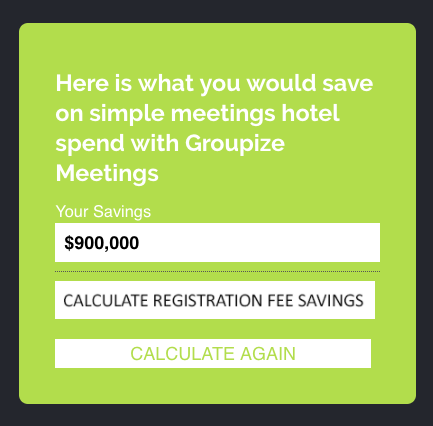 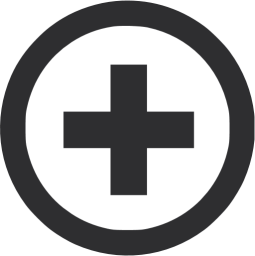 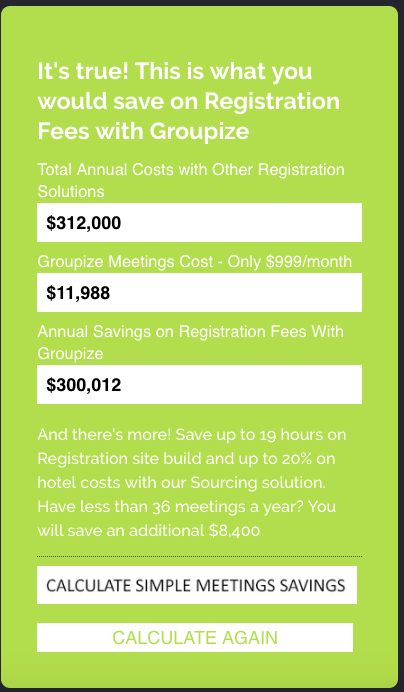 Duty of Care
Risk Mitigation
Engagement
Data
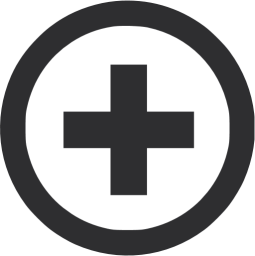 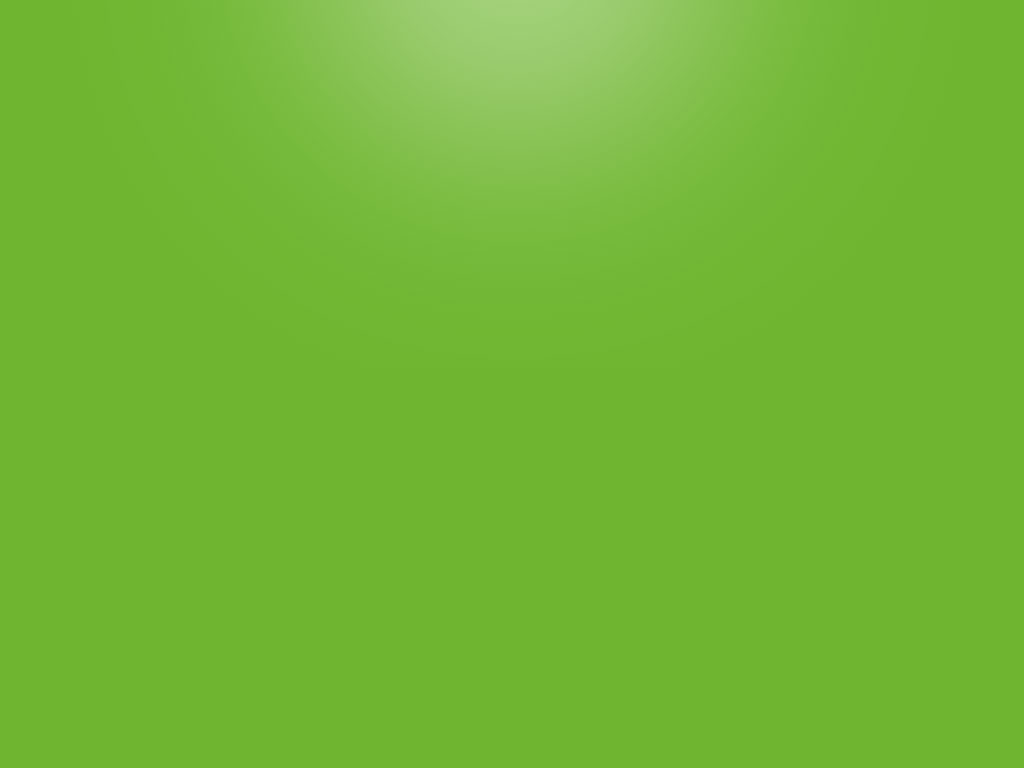 Why Now?  Guaranteed ROI
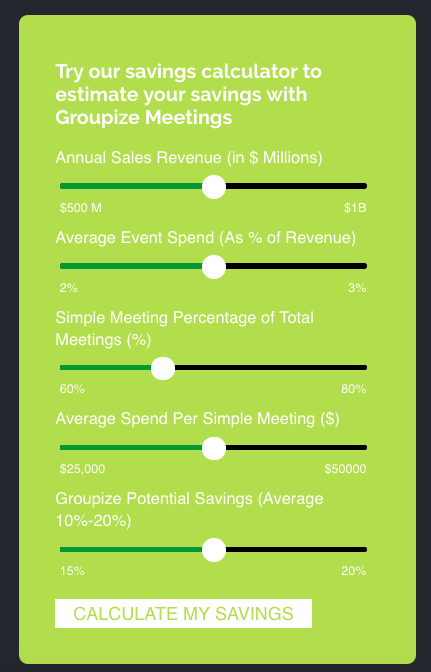 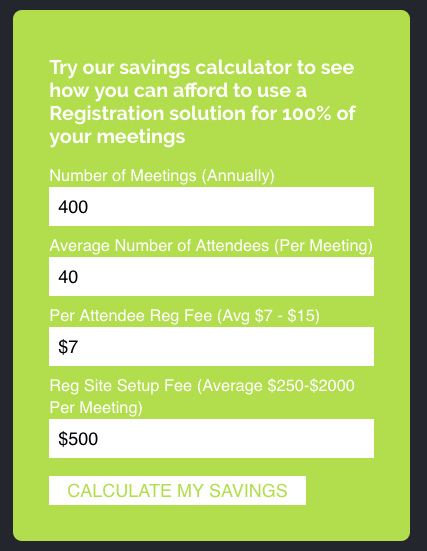 Registration
Sourcing Calculator
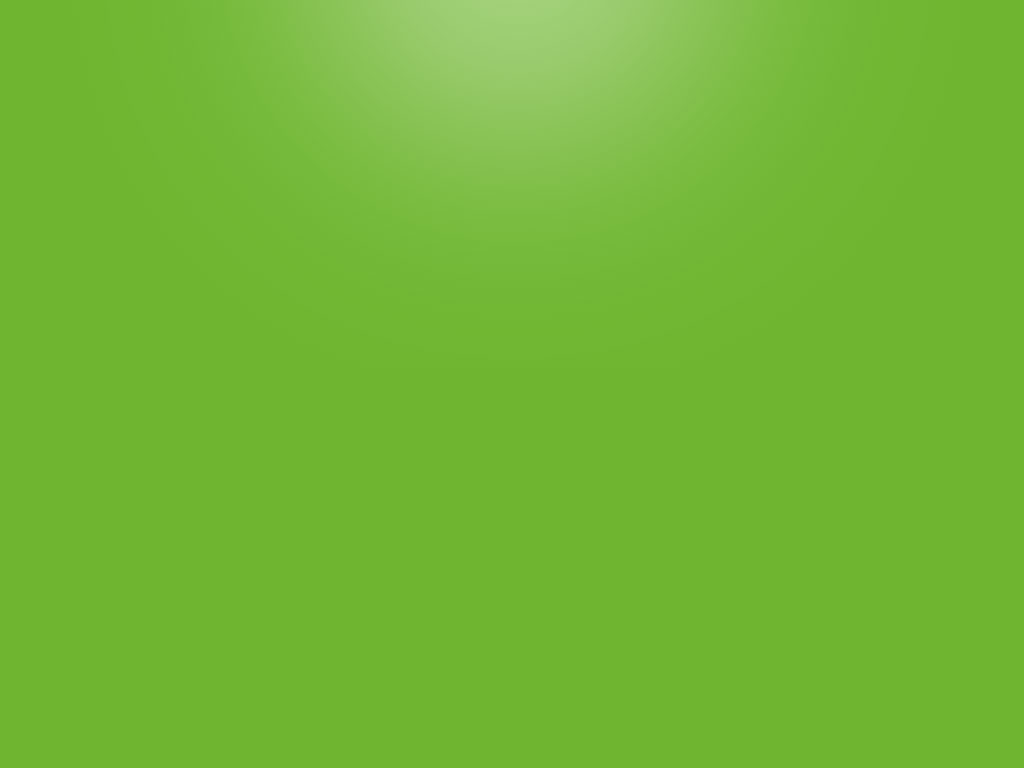 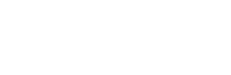 You “Can’t Afford” To Wait
Measure
Start
Easy to Use
Mobile App
Easy to Implement
Source
$299-$999 /Month
Book Travel
Guaranteed ROI
Manage
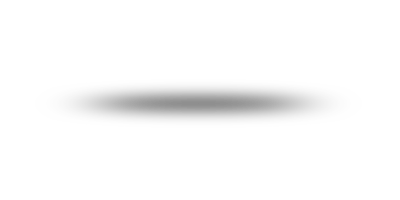 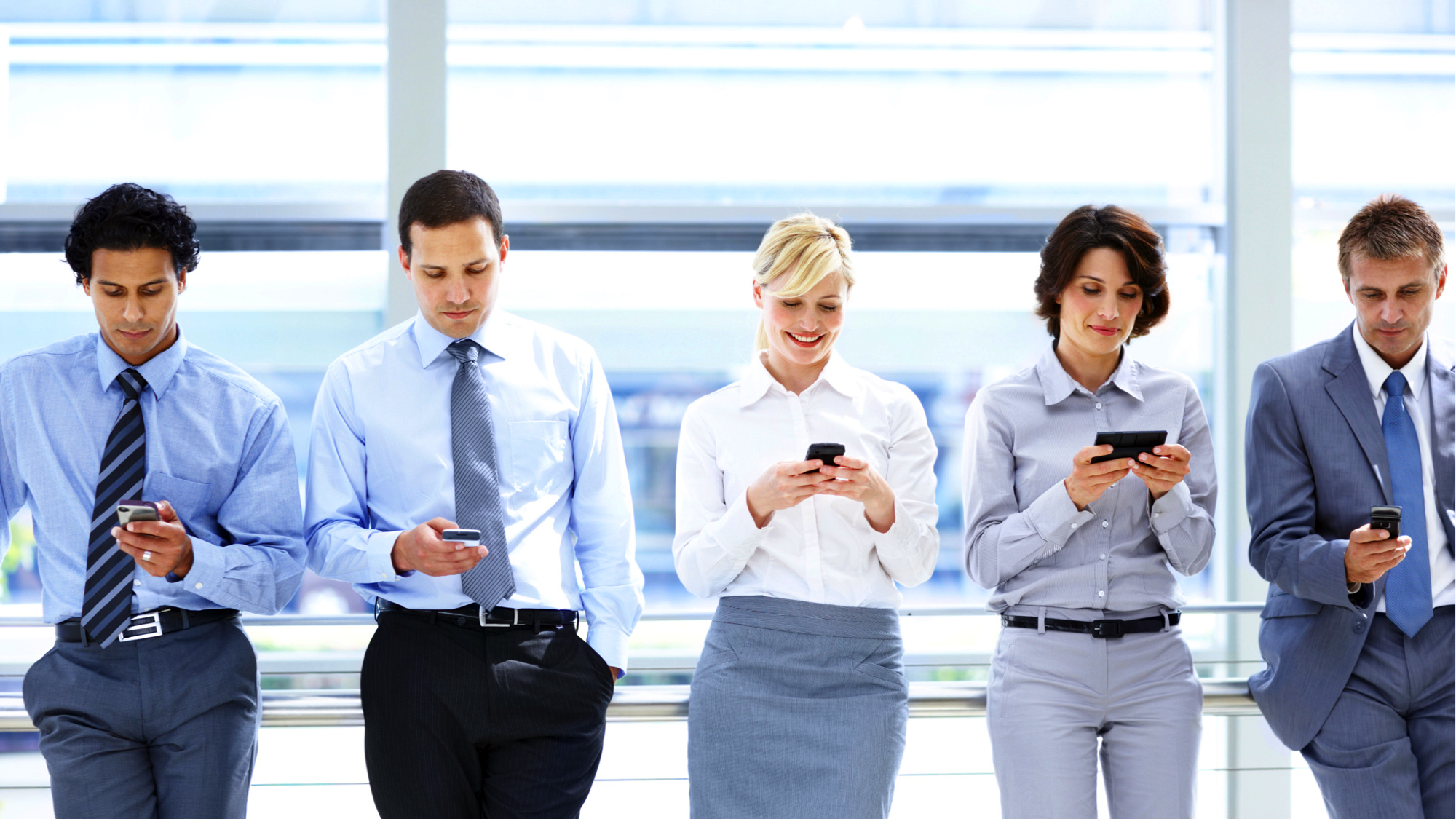 Q & A